Общие и отличительные признаки причастий и деепричастий
Цели урока:
тренировать умение учащихся получать грамматическую информацию о причастии по окончанию; 
отрабатывать умение отличать причастия от деепричастий на основе осознания их общих и отличительных признаков.
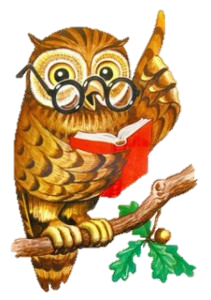 Упр. 619
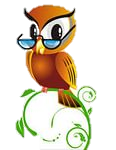 СЛОВА-ПОДСКАЗКИ:

равнина, простор, туман, дорога, долина
Общие и отличительные признаки причастий и деепричастий
У деепричастия, в отличие от причастия, нет морфологических признаков прилагательного, но в то же время эти особые формы глагола сохранили такие глагольные признаки, как вид, возвратность, переходность, а также имеют некоторое сходство в общем грамматическом значении: деепричастие обозначает добавочное действие, которое характеризует основное; причастие обозначает признак в его отношении к действию (признак по действию). 
 Объединяющая причастие и деепричастие способность характеризовать соответственно предмет или действие наделяет их большими изобразительно-выразительными возможностями.
Грамматические суффиксы причастий могут выражать значение времени, тогда как грамматические суффиксы деепричастий не обладают такой способностью.
Упражнение 624: составить таблицу, показывающую сходства и различия причастия и деепричастия
Упражнение 625
О-бедн-е-вш-ая, цвет-ущ-ей, 
за-брош-енн-ого, об-луп-и-вш-ими-ся, за-колоч-енн-ыми, про-тя-ну-в, 
от-ки-ну-в, при-кры-в, дремл-ющ-ей, до-жи-ва-ющ-ей.